Finansowanie obszarów wiejskich
XXX Zgromadzenie Ogólne Związku Gmin Wiejskich RP
Warszawa, 19 kwietnia 2016 r.
Podstawowe cele i zadania strategiczne
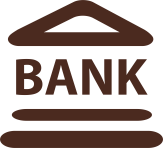 Bank pierwszego wyboru dla Państwa przy realizacji zadań zleconych (państwowe fundusze i programy rozwoju społeczno-gospodarczego)
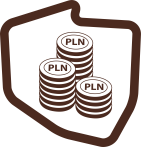 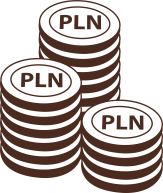 Organizator finansowania w zakresie realizacji programu Inwestycje Polskie
Bank wiodący w obszarze finansowania  i obsługi jednostek samorządu terytorialnego, spółek komunalnych i instytucji ochrony zdrowia
Organizator efektywnego modelu działalności w obszarze gwarancji i poręczeń dla przedsiębiorców 
(PLG de minimis)
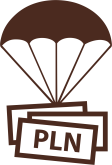 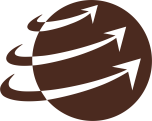 Organizator środków i systemu wsparcia eksportu
Bank zarządzający 
programami i funduszami rządowymi w zakresie rozwoju 
i modernizacji infrastruktury 
(transportowej, komunalnej, mieszkaniowej, związanej z ochroną środowiska)
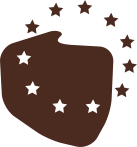 Bank wspierający absorpcję funduszy Unii Europejskiej
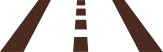 Instytucja wiodąca w procesie konsolidacji finansów publicznych
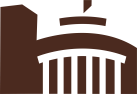 2
PROW 2007-2013 w BGKstan na dzień 01.12.2015 r.
5.518
Liczba zawartych umów
3.883,3 mln PLN
Wartość zawartych umów pożyczki
3.381,5mln PLN
Wartość uruchomionych środków pożyczki
Wartość spłat środków pożyczki
3.278,7 mln PLN
96,96 %
% spłaconych środków pożyczki
3
PROW 2007-2013 w BGKstan na dzień 16.11.2015 r.
4
Schemat przepływu środków pożyczki[1/2]
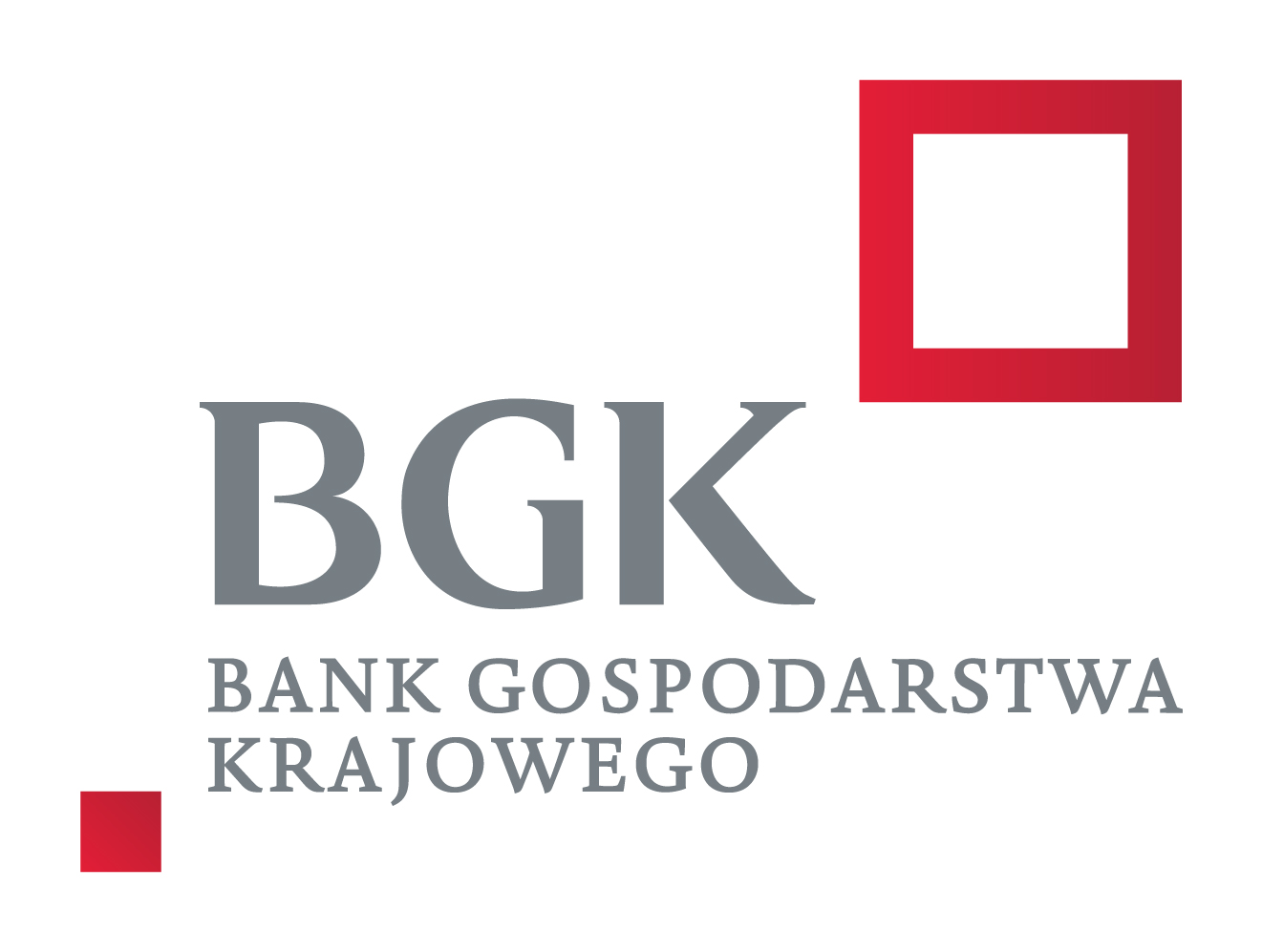 4
7
2
3
oryginał 
faktury z 
dyspozycją
 przelewu
spłata pożyczki
refundacja środków
zwrot oryginału
 opłaconej faktury
płatność faktury
PożyczkobiorcaBeneficjent PROW 2014-2020
Wykonawca, sprzedawca, usługodawca
Urząd Marszałkowski
AgencjaPłatnicza (ARiMR)
5
1
6
faktura lub
 inny równoważny 
dok. księgowy
wniosek o płatność 
z zał. fakturami
zlecenie 
płatności
5
Schemat przepływu środków pożyczki[2/2]
Pożyczkobiorca dokonuje zakupu towaru lub usługi. 
Pożyczkobiorca dostarcza do Oddziału Banku faktury lub inne równoważne dokumenty księgowe wystawione przez wykonawców (sprzedawców) oraz dyspozycje przelewów z rachunku środków własnych i z rachunku pożyczki.
Bank sporządza kopię faktury i poświadcza ją za zgodność z oryginałem. Oryginał faktury oddaje Pożyczkobiorcy.
Bank uruchamia transzę pożyczki. Dokonuje płatności kwoty wynikającej z faktury zgodnie z zamówionymi środkami w MF oraz aktualnym harmonogramem (przelewy z rachunku pożyczki i rachunku środków własnych).
Pożyczkobiorca składa w Urzędzie Marszałkowskim wniosek o płatność.
Samorząd Województwa, po weryfikacji, przekazuje dokumenty do Agencji Płatniczej (ARiMR) - wniosek o refundację.
Spłata kwoty wykorzystanej pożyczki. ARiMR przekazuje na rachunek pożyczki Pożyczkobiorcy środki, tytułem zwrotu kosztów kwalifikowalnych poniesionych przez Pożyczkobiorcę.
6
PROW 2014-2020 w BGK[1/2]
Pożyczki ze środków budżetu państwa będące finansowym wsparciem dla gmin, powiatów i LGD realizujących operacje z udziałem środków z EFRROW przeznaczonych na finansowanie wspólnej polityki rolnej.
Spłata pożyczki tytułem zwrotu kosztów kwalifikowalnych poniesionych przez pożyczkobiorcę - środki z EFRROW - dokonywana jest ze środków przekazywanych przez Agencję Płatniczą (ARiMR) na rachunek Pożyczkobiorcy otwarty w BGK.
Podstawa prawna:
Ustawa z dnia 27 maja 2015 r. o finansowaniu wspólnej polityki rolnej (Dz.U. 2015 poz. 1130)
Rozporządzenie Rady Ministrów z dnia 14 września 2015 r. w sprawie pożyczek z budżetu państwa na wyprzedzające finansowanie w ramach Programu Rozwoju Obszarów Wiejskich na lata 2014–2020
7
PROW 2014-2020 w BGK[2/2]
M07 - Podstawowe usługi i odnowa wsi na obszarach wiejskich
gmina, powiat lub ich związki
gmina
Gospodarka wodno-ściekowa
Inwestycje w obiekty pełniące funkcje kulturalne lub kształtowanie przestrzeni publicznej
Ochrona zabytków i budownictwa  tradycyjnego
Budowa lub modernizacja dróg lokalnych
Inwestycje w targowiska lub obiekty budowlane przeznaczone na cele promocji lokalnych produktów
M19 – Wsparcie dla rozwoju lokalnego w ramach inicjatywy LEADER
JST
LGD
w zakresie poddziałania wsparcie na wdrażanie operacji w ramach strategii rozwoju lokalnego kierowanego przez społeczność
projekty grantowe w zakresie poddziałania wsparcie na wdrażanie operacji w ramach strategii rozwoju lokalnego kierowanego przez społeczność
8
Warunki pożyczki (PROW 2014-2020)
Waluta pożyczki – PLN.
Oprocentowanie – oprocentowanie transz pożyczki w danym kwartale kalendarzowym, zgodnie z rozporządzeniem, jest równe 0,25 stawki referencyjnej obliczanej jako średnia arytmetyczna wskaźnika WIBOR 3M za okres ostatnich trzech dni, z wyłączeniem dni ustawowo wolnych od pracy oraz sobót, w miesiącu poprzedzającym ten kwartał.
Prowizja – 0,1% kwoty udzielonej pożyczki, płatna przy uruchomieniu pierwszej transzy pożyczki.
Zabezpieczenie – weksel własny in blanco (JST i LGD) wraz z deklaracją wekslową.
Bez przetargu.
Zawarcie umowy pożyczki – w terminie miesiąca od daty złożenia w BGK kompletnego wniosku.
9
Instrumenty finansowe
Kredyt inwestycyjny 
i obrotowy
Obligacje komunalne
Obligacje przychodowe
obszary
wiejskie
Kredyt ze środków EBI
Gwarancje bankowe
10
Nowe inicjatywy inwestycyjne
Fundusz Mieszkań na Wynajem

Celem Funduszu Mieszkań na Wynajem jest poszerzenie oferty atrakcyjnych jakościowo i cenowo mieszkań do wynajęcia w największych polskich aglomeracjach. 

Pozwoli to na zwiększenie mobilności zawodowej Polaków i stworzy realną alternatywę dla kredytu hipotecznego.
Fundusz Inwestycji Samorządowych

Celem Funduszu Inwestycji Samorządowych jest wsparcie finansowania infrastrukturalnych inwestycji potrzebnych w województwach, powiatach i gminach. 

Fundusz ma być narzędziem dla samorządów, mającym na celu przede wszystkim zapewnienie współfinansowania, niezbędnego dla inwestycji realizowanych w ramach nowej perspektywy finansowej 2014-2020.
Fundusz Municypalny

Towarzystwo Funduszy Inwestycyjnych BGK jest zaangażowane w realizację inicjatywy, jaką jest utworzenie Funduszu Municypalnego.

Celem utworzenia funduszu jest umożliwienie efektywnego wykorzystania przez samorząd posiadanych nieruchomości bez wpływu na jego możliwości finansowe
Fundusz Ekspansji Zagranicznej

Fundusz Ekspansji Zagranicznej ma wypełnić lukę, która ograniczała dotychczas rozwój polskich firm na międzynarodowych rynkach. Jego działania skoncentrują się wokół małych i średnich firm. 

Polegać będą na zapewnieniu podziału ryzyka inwestycyjnego i współfinansowania w postaci kapitału, mezzanine i pożyczek zabezpieczonych aktywami projektów zagranicznych.
11
Wsparcie przedsiębiorczości
Program Operacyjny Polska Wschodnia
Kredyt na innowacje technologiczne
Pierwszy Biznes – Wsparcie w starcie
Program finansowania przedsiębiorstw społecznych
Fundusz Inwestycji Infrastrukturalnych
Koncentruje się na dużych projektach, przede wszystkim w sektorach energetycznym, transportu i logistyki, sektorze ropy i gazu, telekomunikacji oraz w obszarze kapitałochłonnych projektów przemysłowych. Fundusz udziela finansowania w formule projektowej (project finance), dostarczając kapitał dla spółek celowych realizujących inwestycje.
12
Rozwój mieszkalnictwa i podnoszenia jakości życia Polaków
BGK aktywnie realizuje swoją misję banku rozwoju tworząc także fundusze inwestycyjne, służące wspieraniu przedsiębiorców, samorządów i poprawiające poziom życia Polaków.
Przykłady programów i inicjatyw: 
Program rządowy „Mieszkanie dla młodych” 
Fundusz Mieszkań na Wynajem
Fundusz Municypalny i Fundusz Inwestycji Samorządowych 
Budownictwo społeczne i socjalne
JESSICA
Finansowanie budowy szkół, przedszkoli i obiektów użyteczności publicznej
13
System przepływu środków europejskich
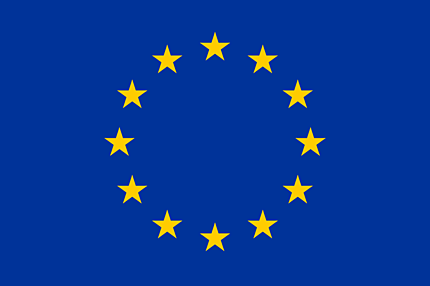 Od stycznia 2010 r. BGK odpowiada za wypłaty większości przyznanych Polsce środków europejskich, pełniąc rolę tzw. Płatnika
do stycznia 2016 r. wypłaciliśmy ponad
Perspektywa 2007-2013
260 294,8 mln PLN
Perspektywa 2014-2020
2 089,9 mln PLN
14
Dziękuję

Paweł Lisowski
Dyrektor ds. Współpracy z Samorządami Terytorialnymi
Doradca Prezesa

Bank Gospodarstwa Krajowego
www.bgk.com.pl
15